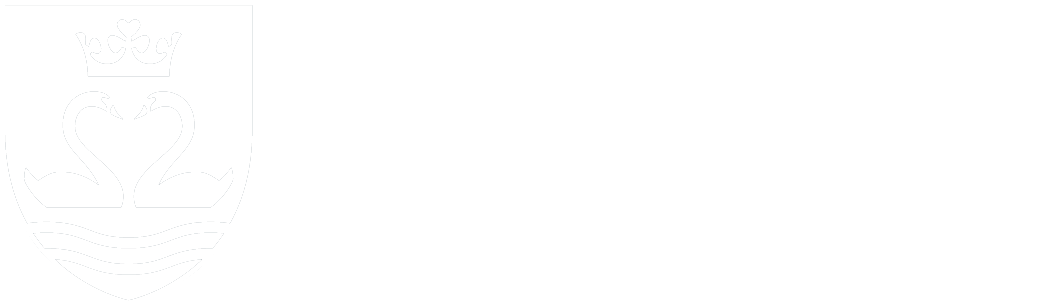 Et sundt sted at arbejde
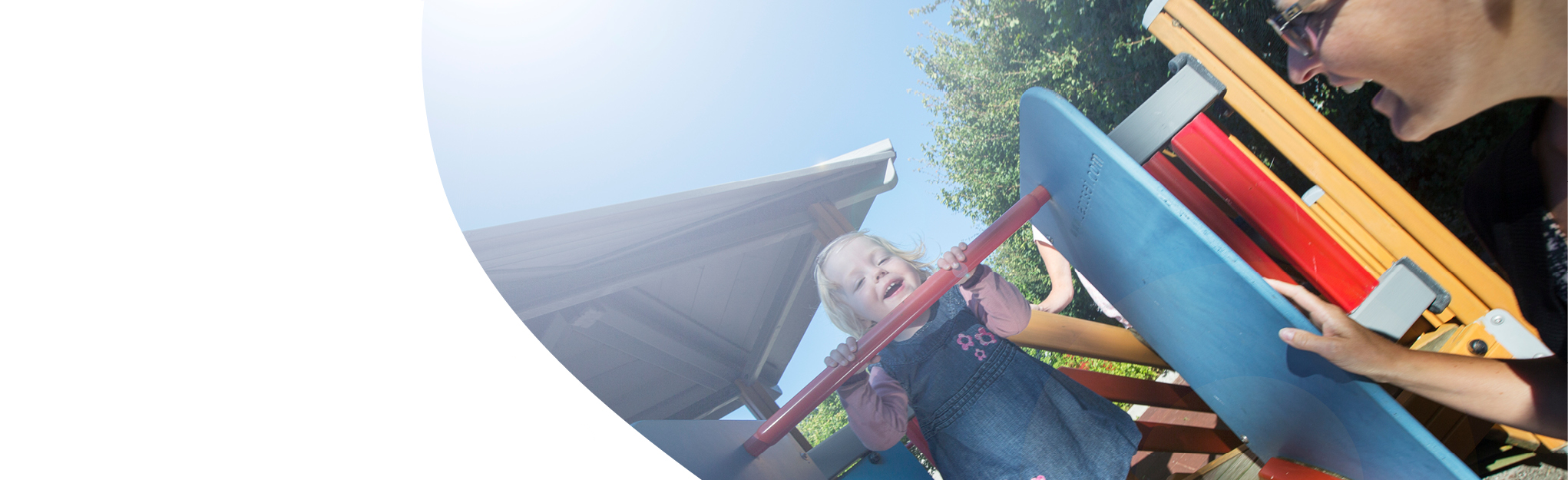 Dagtilbud, 0-6 år
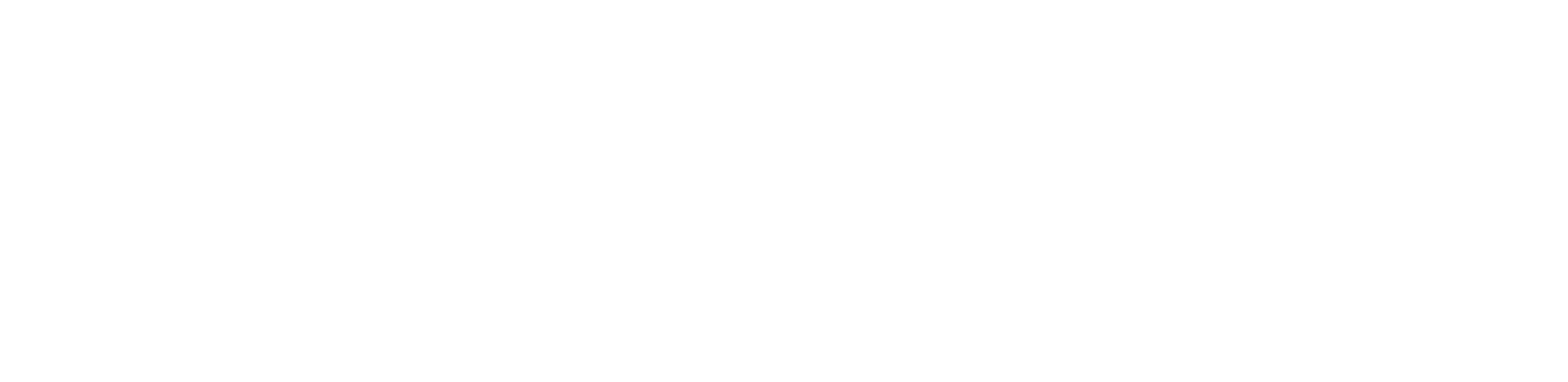 Værktøj til den lokale dialog om sundhedsfremme
Et sundt sted at arbejde

Alle arbejdspladser i kommunen arbejder med sundhedsfremme. Det lokale arbejde bygger på de holdninger, som fremgår af kommunens personalepolitik kapitel 8 ”Bevar dig vel – Sundhed og forebyggelse”. 

Hvilke tiltag, der er mest effektfulde varierer på tværs af arbejdspladserne. Ansvaret for at iværksætte de tiltag, der har størst effekt, ligger derfor lokalt. Derudover er der et centervis ansvar for at følge op på den lokale indsats og for at igangsætte eventuelle tiltag på tværs af institutionerne. 

Dette værktøj skal understøtte den lokale dialog og identificeringen af sundhedsfremmetiltag. Værktøjet gør det dog ikke alene. Arbejdet omkring særligt psykisk sundhed er forbundet med komplekse problemstillinger - både i forhold til at afdække problemstillingerne og i forhold til at iværksætte tiltag. Vi skal derfor arbejde for en kultur, hvor både medarbejdere og ledere er villige til at gå nye veje, og hvor fokus er på de forhold på arbejdspladsen, som der er en reel mulighed for at ændre på.

Derudover understøttes det lokale arbejde med sundhedsfremme via en række nye centrale tiltag, som præsenteres sidst i dokumentet.
Januar 2020
Indhold
side 4-8
Rammen for identificeringen af lokale sundhedsfremmetiltag:
Tiltag bygger på analyse og evidens
Tiltag på flere niveauer
Også fokus på psykisk sundhed
Hvad har indflydelse på psykisk sundhed?
Hvad har indflydelse på fysisk sundhed?
side 9-10
Oversigter over risikofaktorer og tiltag:
Introduktion
Dagtilbud 0-6 år
side 11-14
Uddybning af forslag til lokale tiltag:
Introduktion
Forslag til lokale tiltag om psykisk sundhed
Forslag til lokale tiltag om fysisk sundhed
side 15-16
Centrale sundhedsfremmetiltag
Tiltag baseret på analyse og evidens



Arbejdet med sundhedsfremme skal bygge på analyse og evidens således, at der iværksættes tiltag og arbejdes med det,  der - så vidt det er muligt - er evidens for vil have en effekt på sundheden.

Derfor skal arbejdet med sundhedsfremme bygge på risikofaktorer. En risikofaktor er et grundlæggende vilkår i arbejdet, som skal tænkes ind i arbejdets organisering og planlægning for at minimere risikoen for, at medarbejdere bliver syge eller kommer til skade i forbindelse med arbejdet. Risikofaktorer er et udbredt begreb inden for arbejdsmiljøarbejdet og benyttes blandt andet af Arbejdstilsynet. 

Udfordringerne, særligt i forhold til den psykiske sundhed, er komplekse. Arbejdet skal derfor bygge på analyse af de faktiske forhold og adfærden på den enkelte arbejdsplads. I forhold til tidspres kunne det f.eks. undersøges om der, set over en længere periode, er mønstre i hvornår arbejdspladsen ”mangler hænder” og mønstre i hvilke opgaver, som medarbejderne bliver nødt til at nedprioritere. Analysen kan hjælpe med, at der fokuseres på de forhold, som kan ændres og inspirere til nye typer af handlinger, f.eks. ændringer i mødeplaner, i arbejdsgange eller i prioriteringen af arbejdsopgaver. 

For at understøtte, at tiltagene har den ønskede effekt anbefales det desuden, at iværksætte tiltagene som pilotprojekter og forsøgsordninger, f.eks. i mindre målestok eller over en kortere tidsperiode. Derved er det muligt, at evaluere tiltagets effekt og tilpasse det inden en eventuel bredere udrulning.
Side 4
Tiltag på flere niveauer



Der er flere organisatoriske niveauer, som påvirker og påvirkes af den fysiske og psykiske sundhed. For at øge effekten af en indsats, er det derfor gavnligt, at der på den enkelte arbejdsplads arbejdes på flere niveauer. Nedenfor introduceres metodeværktøjet IGLO, der kan bruges til at arbejde systematisk med indsatser. Metoden er illustreret ved hjælp af et tænkt eksempel i forhold til implementeringen af en handlingsplan, som skal sikre, at medarbejdere ikke kommer til skade i forbindelse med arbejdet med en bestemt type borgere:
Individ
F.eks. styrkelse af den enkelte medarbejders 
kompetencer til at følge handlingsplanen
Gruppe
F.eks. udarbejdelse af handlingsplan på 
teamniveau med afsæt i data om en borger
Ledelse
F.eks. ændringer i organisering og vagtplanlægning så der 
er medarbejdere med de fornødne kompetencer på arbejde
Organisation
(center/institution)
F.eks. tiltag og procedurer på tværs af institutioner
 og kommune for håndtering af den type borger
Side 5
Også fokus på psykisk sundhed





Traditionelt set har sundhedsfremme fokuseret på fysisk sundhed  som f.eks. kost, rygning og motion. Den fysiske sundhed er fortsat et fokusområde, da noget af den hyppigst forekommende arbejdsrelateret sygdom kan henføres til det fysiske arbejdsmiljø. 

Men psykisk sundhed er i de senere år blevet genstand for stigende opmærksomhed på kommunens arbejdspladser og i de sundhedsfaglige miljøer. Det skyldes blandt andet øget viden om sammenhængen mellem psykisk sundhed og udvikling af en række sygdomme. F.eks. viser den store undersøgelse ”arbejdsmiljø i Danmark” fra det Nationale Forskningscenter for Arbejdsmiljø (NFA) at i 2018 oplevede ca. 15% af respondenterne, at de i arbejdet var udsat for psykisk belastning.

Derudover er der i april 2019 indgået en bred politisk aftale på national plan om arbejdsmiljøindsatsen, hvor det psykiske arbejdsmiljø anerkendes som en central udfordring på fremtidens arbejdsmarked. 

Derfor indgår psykisk sundhed som et fokusområde i arbejdet med sundhed på kommunens arbejdspladser.
Side 6
Hvad har indflydelse på psykisk sundhed?


En persons psykiske sundhed afhænger af mere end forholdene på arbejdspladsen. Forhold i den private sfære, f.eks. personlige kriser, skilsmisse og alvorlig sygdom, har også betydning for den psykiske sundhed. Arbejdspladsen kan derfor ikke tage ansvaret for medarbejderens samlede psykiske sundhed, men skal arbejde for at minimere risikoen for, at forholdene på arbejdet fører til medarbejderens sygdom. Der er mange forhold, der kan påvirke den psykiske sundhed på arbejdspladsen. Nogle af de risikofaktorer, som Arbejdstilsynet holder øje med, når de er på tilsyn, fordi de har indflydelse på den psykiske sundhed, er:
Arbejdsmængde og tidspres
Mening i arbejdet
Modstridende eller uklare krav i arbejdet
Kollegial og ledelsesmæssig støtte og opbakning
Jobusikkerhed
Vold og trusler
Krav til opmærksomhed og koncentration
Skifteholdsarbejde og arbejde på forskudte tider
Følelsesmæssige krav
Belønning og anerkendelse
Udviklings-muligheder
Indflydelse på eget arbejde
Konflikter i arbejdet
Forudsigelighed ved væsentlige ændringer
Side 7
Hvad har indflydelse på fysisk sundhed?

Ligesom inden for psykisk sundhed afhænger er persons fysiske sundhed af mere end forholdene på arbejdspladsen. Forhold i den private sfære, f.eks. kost og motion, har også betydning for den enkeltes fysiske sundhed. Arbejdspladsen kan derfor ikke tage ansvaret for medarbejderens samlede fysiske sundhed, men skal arbejde for at minimere risikoen for, at forholdene på arbejde fører til medarbejderens sygdom. Der er mange forhold på arbejdspladsen, der kan påvirke den fysiske sundhed. Nogle af de risikofaktorer, som Arbejdstilsynet holder øje med, når de er på tilsyn, fordi de har indflydelse på den fysiske sundhed, er:
Ulykker i forbindelse med arbejde med maskiner
Arbejdsstillinger
Personhåndtering
Faldulykker
Løft, træk og skub
Biologiske  belastninger
Færdselsulykker
Kemiske belastninger
Støj
Luftkvalitet
Indretning af arbejdspladsen
Anvendelse af tekniske hjælpemidler
Arbejdsskader
Belysning
Side 8
Intro til de områdespecifikke oversigter



Til at understøtte den lokale drøftelse af sundhedsfremme og iværksættelsen af tiltag præsenteres i de næste sider områdespecifikke oversigter over risikofaktorer og forslag til tiltag.

Kerneopgaven og risikofaktorerne varierer på tværs af kommunens arbejdspladser. Derfor er arbejdspladserne blevet opdelt i 5 områder, hvor der er et stort sammenfald mellem opgaver og risikofaktorer:
Ældre, omsorg og handicap
Dagtilbud
Skoler
Kontor
Køkken og teknik

I oversigterne er udvalgt de risikofaktorer inden for psykisk og fysisk sundhed, som vurderes at være gennemgående og størst på kommunens arbejdspladser inden for det pågældende område. Det har f.eks. medført at ”vold og trusler” ikke er nævnt under kontor og at der ikke er nogen risikofaktorer for ”fysisk sundhed” under skoler. 

Oversigterne er således ikke en udtømmende liste og det forventes, at arbejdspladserne i deres arbejde forholder sig til alle de risikofaktorer, som er relevante i forhold til deres konkrete opgaver og arbejdsgange. I oversigterne er risikofaktorerne kort beskrevet i de røde felter.

Derudover præsenterer oversigterne en række mulige lokale tiltag til at imødekomme arbejdspladsens risikofaktorer. Disse fremgår i overskriftsform i oversigternes grønne felter og uddybes senere i et selvstændigt afsnit.
Side 9
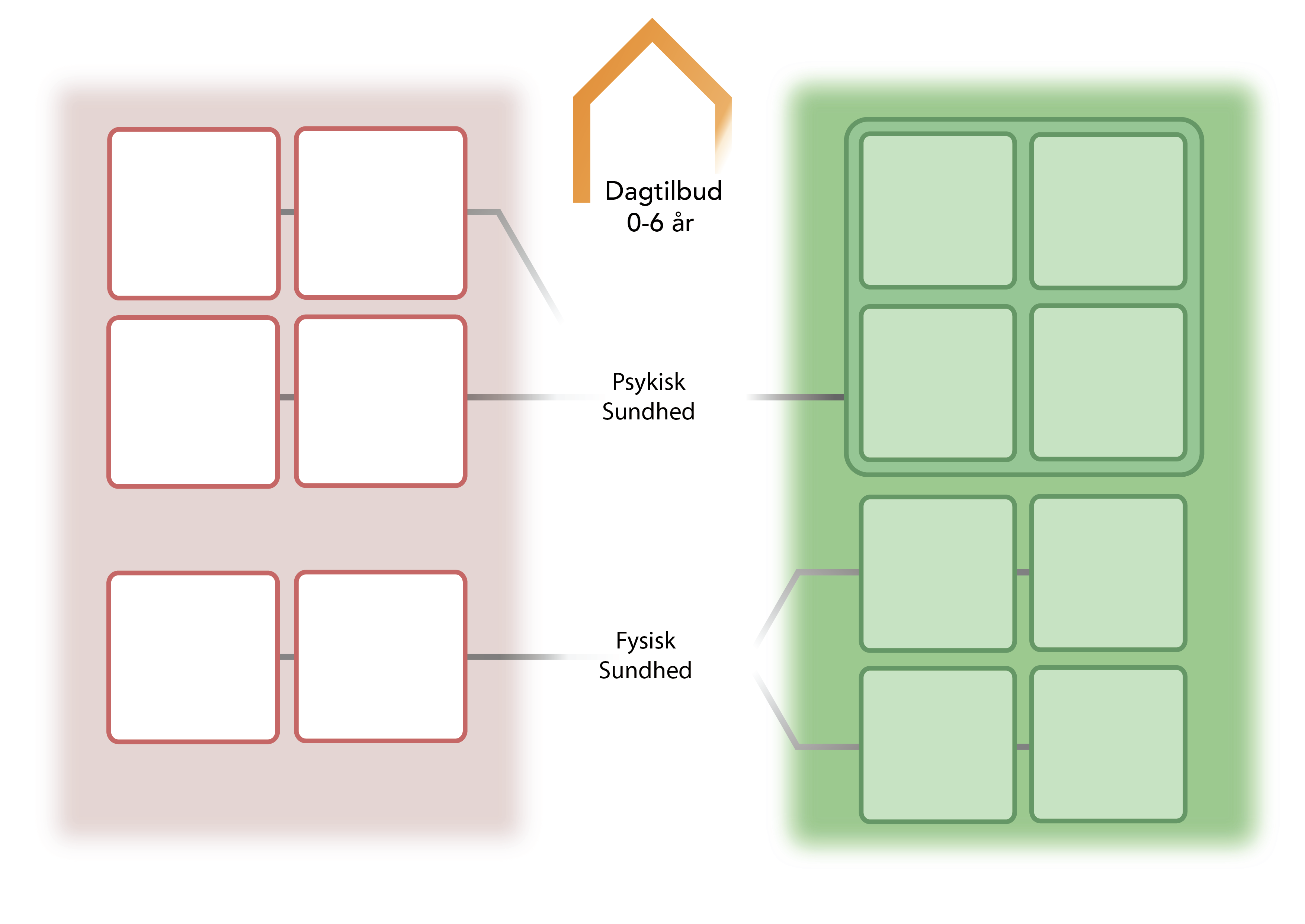 Risikofaktorer
Forslag til lokale tiltag
Modsatrettede krav; 
f.eks. krav fra børn, forældre og ledelse,
der ikke kan indfries.
Arbejdsmængde 
og tidspres; f.eks.  udfordringer med 
at nå  opgaver 
eller meget intensivt 
arbejde uden tid 
til pauser.
Handling på baggrund af analyse.
Individuel behandling af stress.
Vold og trusler fra f.eks. forældre i og uden for arbejdstiden.
Følelsesmæssige krav; f.eks. i arbejdet med 
børn og deres familier 
med sociale og 
personlige problemer.
Viden om psykisk sundhed.
Lokal vejledning om vold og trusler.
Lad dog barnet.
Indretning af arbejdsplads.
I arbejdet med børn er det ofte de samme arbejdsstillinger, der bruges og dermed de samme muskler og led, der belastes.
Det pædagogiske arbejde med børn indebærer arbejdsstillinger, løft og bæring, der kræver både styrke og udholdenhed at varetage.
Nudging.
Træning 
og pauser.
Side 10
Intro til uddybningen af forslagene til lokale tiltag




I de følgende plancher uddybes de tiltag, som er nævnt i de grønne bokse i de områdespecifikke oversigter. Tiltagene er udvalgt på baggrund af en vurdering af, hvad der forventes at have størst effekt i arbejdspladsernes arbejde med at imødekomme risikofaktorerne. 

Det er ikke ensbetydende med, at der ikke kan være andre tiltag, som vil have større effekt på den fysiske eller psykiske sundhed på den enkelte arbejdsplads. Den enkelte arbejdsplads skal iværksætte de tiltag, som de vurderer vil have størst effekt på sundheden.

Først gennemgås tiltagene til psykisk sundhed. Derefter tiltagene til fysisk sundhed. 

Efter siderne med uddybning er en oversigt over de nye tiltag, som iværksættes centralt for at understøtte arbejdspladsernes arbejde med sundhedsfremme.
Side 11
Uddybning af forslag til lokale tiltag om psykisk sundhed


Handling på baggrund af analyse 
Arbejdspladsernes analyse kan bygge på mange forskellige former for data. Formålet med analysen er at få øjnene op for nye typer af handlinger f.eks. ændringer i vagtplaner, ændringer eller tydeliggørelse af prioriteringerne i opgaverne samt procedurer for håndtering af spidsbelastninger og uforudsete hændelser, der afspejler virkeligheden. 

Analysen kan være at kigge på eksisterende data med nye øjne, f.eks. finde mønstre i vikarforbruget det seneste år i forhold til hvilke dage og perioder, hvor underbemandingen er størst. Den kan også være at indsamle og kigge på ny data, som kan belyse faktiske forhold på arbejdspladsen. Hvilke data, som er relevante at registrere, afhænger af hvad som ønskes  belyst. Det kunne f.eks. være en registrering over en måned af, hvilke dage og tidspunkter på dagen, hvor der er mere og mindre travlt. Det kunne også være en registrering af hvor mange afbrydelser, f.eks. telefonopkald, som opleves på forskellige tidspunkter af dagen. Eller en registrering af hvilke opgaver, som medarbejderne nåede og ikke nåede de forskellige dage. 

Viden om psykisk sundhed 
Kendskab til de mekanismer der påvirker psykisk sundhed er afgørende, både i forhold til forebyggelse og i forhold til at kunne se, når medarbejdere eller kolleger ikke har det godt. Medarbejdere skal kende til symptomer og til hvordan de kan hjælpe sig selv eller en kollega. 

Individuel behandling af stress 
Kommunens medarbejdere kan benytte sig af kommunens sundhedsforsikring til psykologbehandling af arbejdsrelateret stress. Det kan være medarbejdere, som er blevet ramt af stress såvel som medarbejdere, der er på vej til at blive ramt af stress. Sygefraværs-politikken ”Mere nærvær – mindre fravær” beskriver desuden processen og dialogen med den syge medarbejder. 

Lokal vejledning om vold og trusler 
Via den løbende opdatering af den lokale vejledning om vold og trusler afklares, hvordan vold og trusler på arbejdspladsen forebygges og håndteres og hvordan det sikres, at medarbejderne er klædt på til at forebygge og håndtere det.
Side 12
Uddybning af forslag til lokale tiltag om fysisk sundhed



Nudging 
Nudge er engelsk for et skub/puf. Nudging er et forsøg på at påvirke menneskers valg og adfærd i retning mod den hensigtsmæssige adfærd og bygger på en forståelse af, at mennesker ikke altid agerer rationelt. Den grundlæggende antagelse bag nudging er, at mennesker egentlig gerne vil - men at noget i praksis forhindrer dem i at gøre det. Det kan f.eks. være, at medarbejderen i den konkrete situation glemmer, hvad der er det rigtige, undervurderer risikoen eller ikke bruger de tilgængelige hjælpemidler, fordi det tager tid. 

Et nudge kan f.eks. være symboler på tunge genstande, der minder om at bruge hjælpemidler eller mulighed for at vælge ”walk and talk” i mødelokalebookingen. Branche-Fællesskabet for Arbejdsmiljø har udarbejdet ”Nudging-guiden: Introduktion til nudging som metode”, der kan hjælpe til at arbejde med nudging og udvikle konkrete nudging-løsninger på arbejdspladsen: https://www.arbejdsmiljoweb.dk/krop-og-sundhed/nuding-guiden.

Træning og pauser 
Sandsynligheden for at træningen finder sted øges, når den tænkes ind i arbejdstiden. Det kan opleves svært at finde tid til træning i en travl hverdag, men måske er der mulighed for at tænke bevægelse ind i arbejdsopgaverne eller i den måde, som der f.eks. holdes møder på. Træning af kortere varighed, hvor medarbejderen får pulsen op flere gange om ugen, har god effekt. Medarbejderne behøver ikke klæde om da det f.eks. kan være elastikøvelser eller gåture i rask tempo. Mindre pauser på få minutter i løbet af dagen har også effekt i forhold til at kroppen restituerer.
Side 13
Uddybning af forslag til lokale tiltag om fysisk sundhed 




Lad dog barnet 
I en travl hverdag er det let at forfalde til dårlige vaner, som for eksempel at bære på børn, som selv kan gå. Ved at sætte fokus på børnenes motoriske udvikling og lade ergonomi og pædagogik gå hånd i hånd kan medarbejderen slå to fluer med et smæk: styrke børnenes udvikling og passe bedre på sig selv. Arbejdspladserne kan med fordel undersøge hvad der udfordrer i forhold til at gøre op med de dårlige vaner og hvordan man kan komme disse til livs. BrancheFællesskabet for Arbejdsmiljø har lavet vejledningen ”Lad dog barnet” målrettet dag- og fritidsinstitutioner: www.arbejdsmiljoweb.dk/laddogbarnet

Indretning af arbejdsplads 
I indretningen af arbejdspladsen skal der tages højde for, at arbejdet skal foregå i gode arbejdsstillinger. Borde og stole skal have en højde, der passer til medarbejderne. Knæliggende arbejde skal undgås og ved pusleborde skal man bruge hæve/sænkefunktionen for at undgå kraftige foroverbøjninger.
Side 14
Centrale sundhedsfremmetiltag



For at understøtte det lokale arbejde med sundhedsfremme iværksættes en række centrale tiltag. Disse er:

Temamøde om psykisk sundhed og stress. Deltagere på mødet vil være ledere, tillidsrepræsentanter og arbejdsmiljørepræsentanter. Formålet med mødet er at bidrage med viden om området og handlemuligheder og derved bidrage med et fælles udgangspunkt og et fælles sprog  til det lokale arbejde med psykisk sundhed.

Udbredelse af kendskab til mulighed for individuel stress behandling. Medarbejdere som er på vej til, eller er blevet ramt af stress har mulighed for at få hjælp fra en psykolog gennem kommunens sundhedsforsikring.  For at bidrage til nedbringelse af antallet af sygemeldinger på grund af stress vil kendskabet til denne mulighed blive udbredt. 

Indkøb af ”stress brætspil”. Spillet kan bruges som en alternativ vej til præventive drøftelser af stress. Spillet kan bruges af mindre teams eller grupper og kan give medarbejderne et indblik i, hvad der kan fremkalde stress i teamet og i hvordan de kan hjælpe hinanden med at forebygge det. Spillet tager afsæt i virkelighedsnære og realistiske problemstillinger på en kommunal arbejdsplads.

Influenzavaccine. Alle medarbejdere tilbydes gratis influenzavaccine. Det planlægges, at der på alle skoler og plejecentre, samt en udvalgt daginstitution i hvert bysamfund, vil være mulighed for at blive vaccineret, således at vaccinationen bliver så fleksibel og hurtig for den enkelte medarbejder Vaccinationen gennemføres i 2019 og 2020, hvorefter behov og muligheder for at gentage vurderes .
Side 15
Centrale sundhedsfremmetiltag, fortsat


Rådgivning om skærmbriller og indretning af skærmarbejdsplads. Hvert år er der mange medarbejdere på tværs af kommunen, der får behov for skærmbriller i forbindelse med arbejdet. For at styrke valget af rette briller er der indgået en aftale med FAIR-erhvervsoptik, som udover af bistå ved opmålingen også vil rådgive om valg af briller og optimal indretning af skærmarbejdsplads.

Viden på HosFrede. Der oprettes  en selvstændig side på HosFrede om sundhedsfremme. Her vil man kunne finde information og værktøjer om fysisk og psykisk sundhed. Udvælgelsen af relevant materiale vil ske på baggrund af de områdespecifikke oversigter. Erfaringer fra lokale sundhedsfremmetiltag vil også blive gjort tilgængeligt.

Intern bistand til den lokale drøftelse af sundhedsfremme. Arbejdspladser og centre har mulighed for at bede om bistand til den lokale drøftelse af sundhedsfremme fra en intern konsulent i Center for Politik og Organisation. Bistand gives efter en konkret vurdering af behov.

Pilotprojekter og forsøgsordninger. Arbejdspladser og centre har mulighed for at søge om faglig og økonomisk hjælp til opstart af pilotprojekter eller forsøgsordninger. Formålet er at afprøve nye typer af tiltag i afgrænset omfang og evaluere tiltagets effekt inden en evt. bredere udrulning. Hjælp gives efter en konkret vurdering af behov, forventet effekt og udbredelsespotentiale. Der vil ikke være mulighed for at få hjælp til dækning af arbejdstid.

Kursus i håndtering af konflikter med borgere. Der udvikles både basiskurser, udvidede kurser samt branchespecifikke kurser. Målgruppen er medarbejdere og ledere, der oplever konflikter med borgere.

App til registrering af hændelser i form af trusler og vold.  I løbet af efteråret 2019 igangsættes et forsøg hvor 3 forskellige arbejdspladser afprøver app´en. Registreringerne skal bl.a. bruges til at give arbejdsmiljøgruppen et overblik over de hændelser der er, så de kan bruges i det faglige arbejde med borgere/brugere. Hvis erfaringerne med app´en viser sig at være gode kan den udbredes til andre arbejdspladser.
Side 16